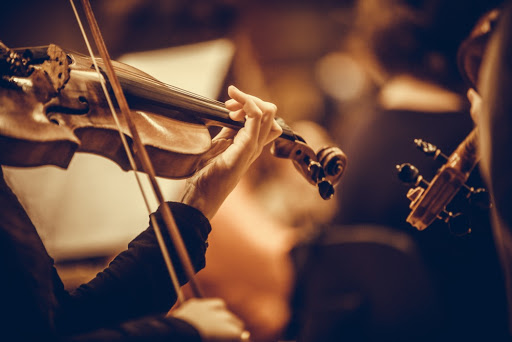 Classical music
Aleksandra Bajzíková 2.BB
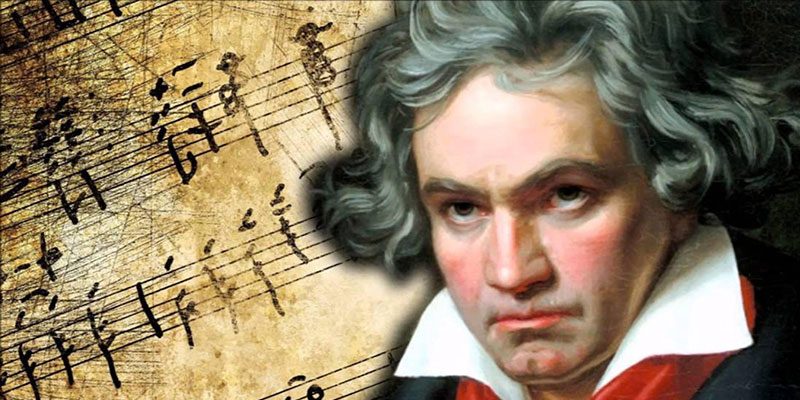 Informations
1750 – 1820
Between the baroque and the romantic periods
1550 – 1945
Joseph Haydn, Wolfgang Amadeus Mozart, Ludwig van Beethoven and Franz Schubert
“Viennese classic“ or 
    “classicism“
Strings instruments, 
    bass intruments
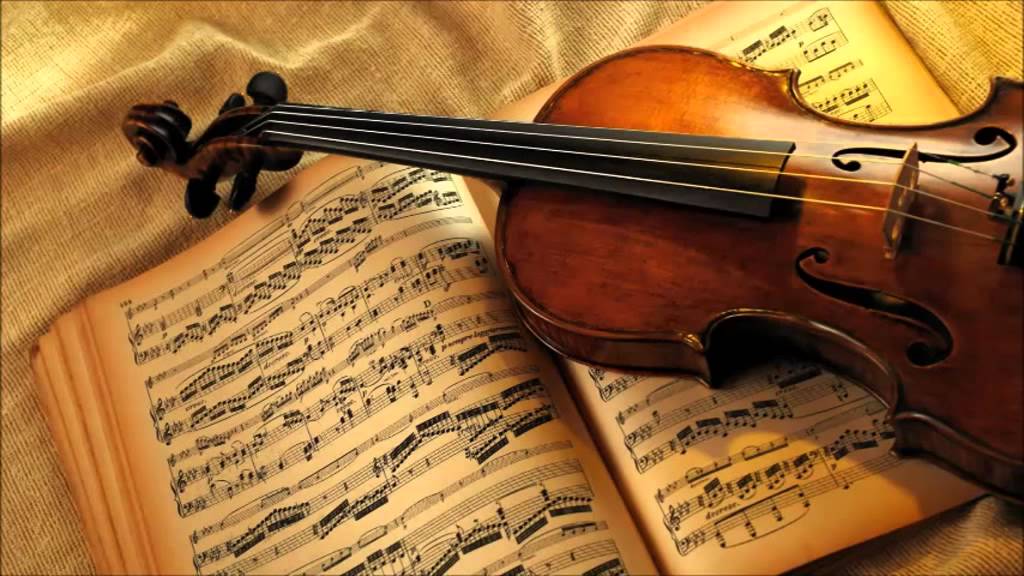 Genres of classical music
1. Sonata 
 https://www.youtube.com/watch?v=5-MT5zeY6CU
2. Symphony
https://www.youtube.com/watch?v=bnK3kh8ZEgA
3. Opera
https://www.youtube.com/watch?v=TdWEhMOrRpQ
4. Operetta
5. Dance music
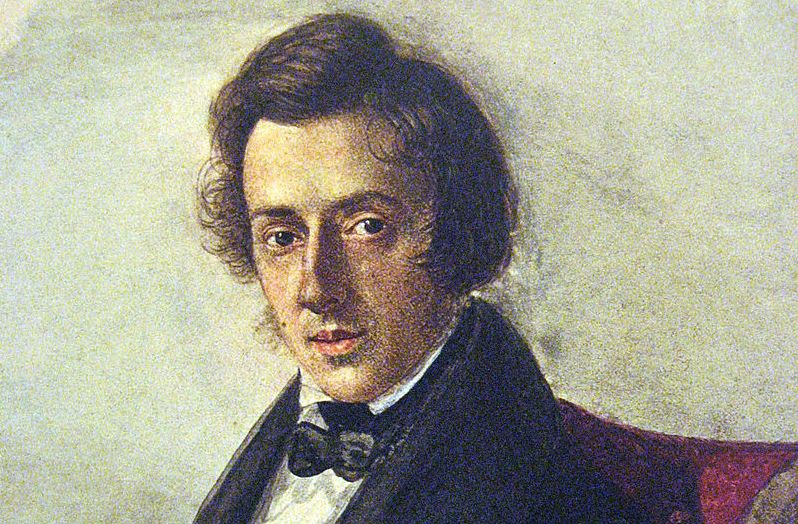 Frédéric Chopin
Composer and pianist of the Romantic period
Born 1 March 1810
Died 17 October  1849
Warsaw Lyceum
https://www.youtube.com/watch?v=dN1XUV6QclU
Activity
1. What are the typical classical musical intruments?
2. What classical composers do you know?
3. Guess the composer and the title of the song.
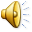 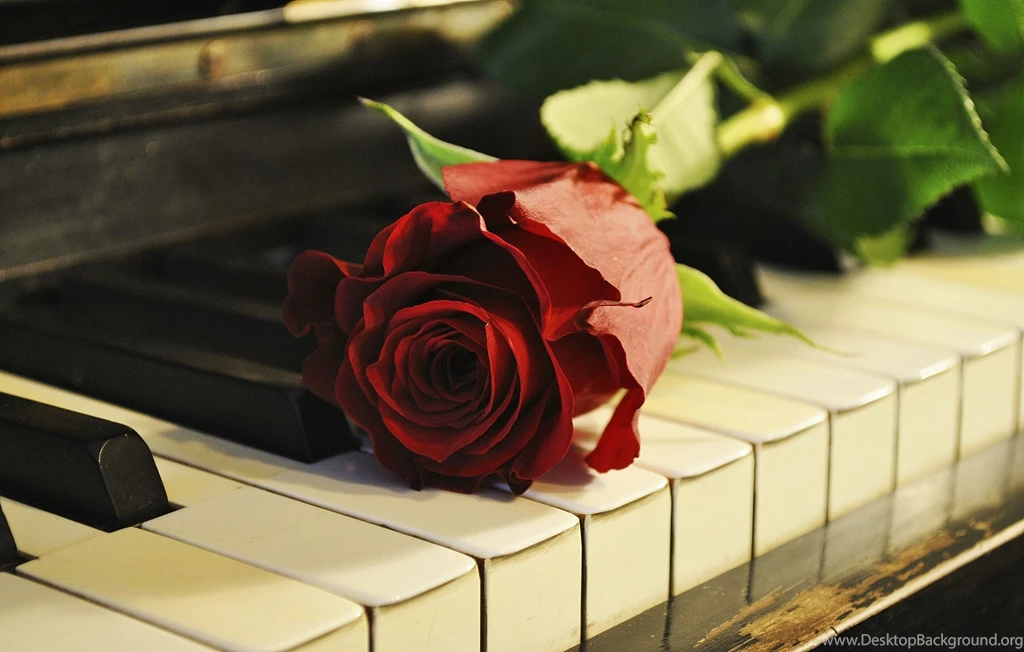 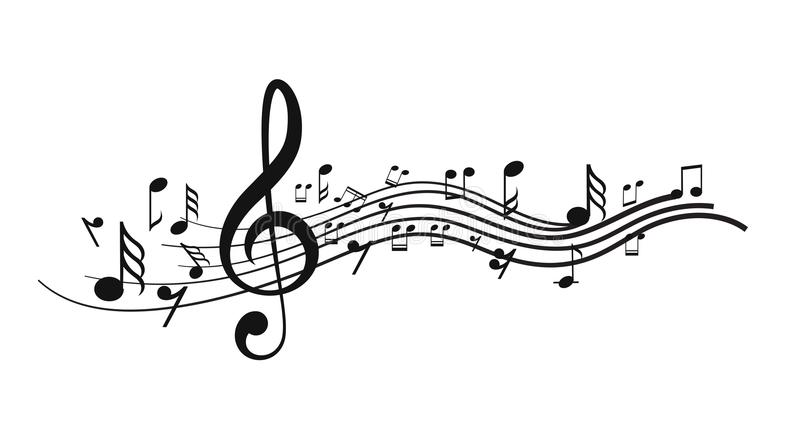 Thanks for paying attention!